Весна. Первые весенние цветы.
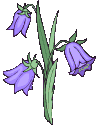 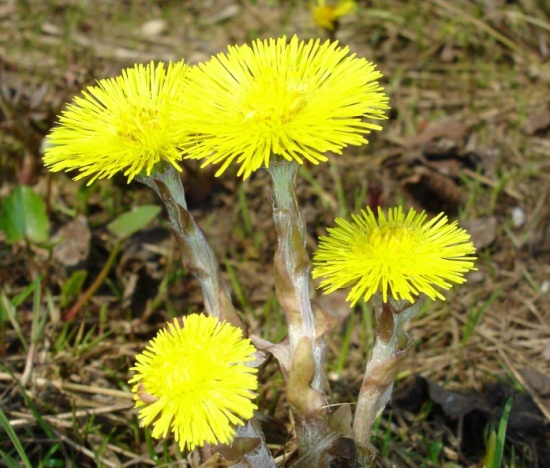 ПЕРВЫЕ ВЕСЕНННИЕ ЦВЕТЫ
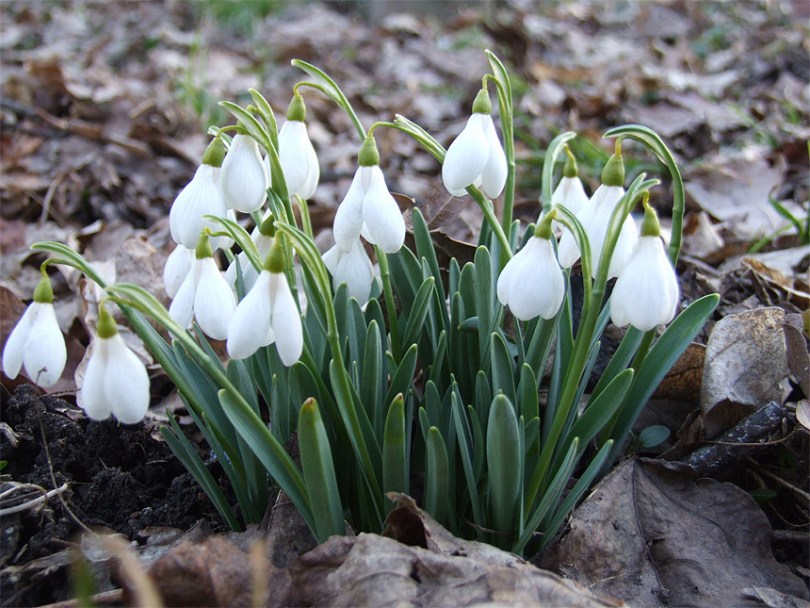 Первым вылез из землицыНа проталинке.Он мороза не боится,Хоть и маленький.
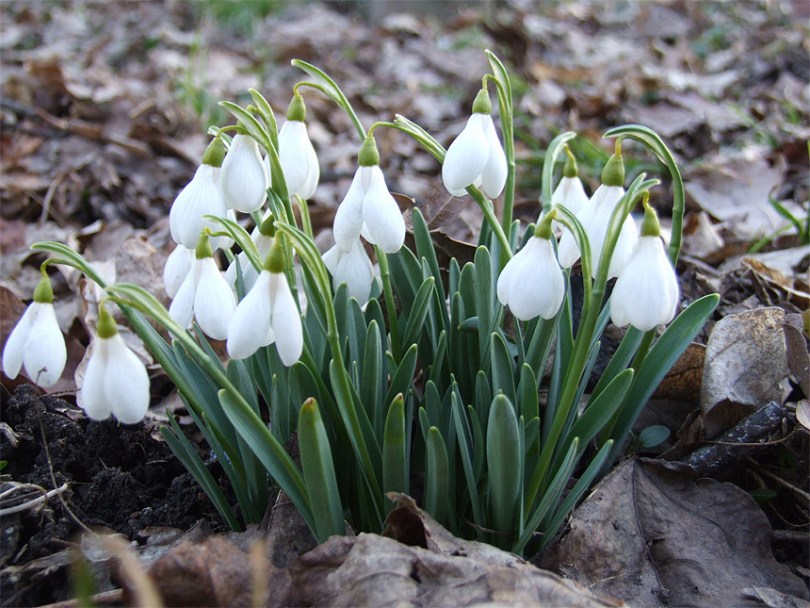 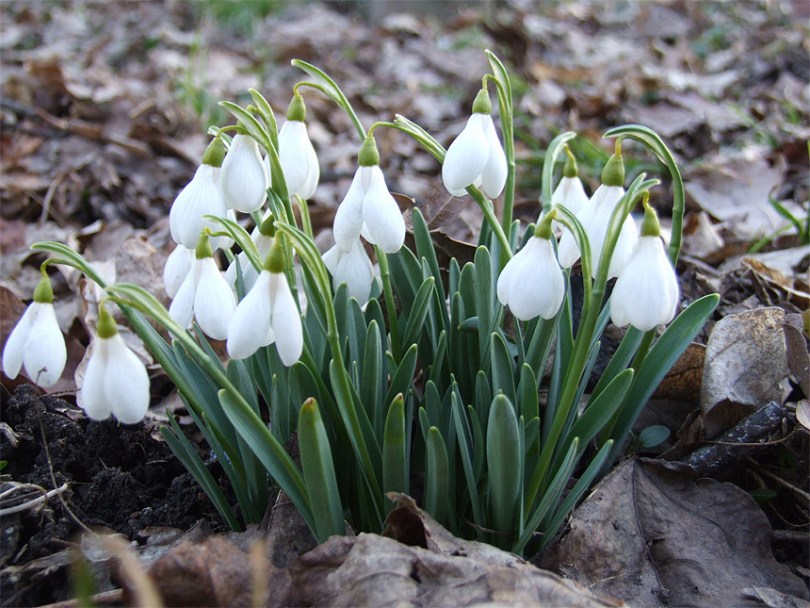 Подснежник
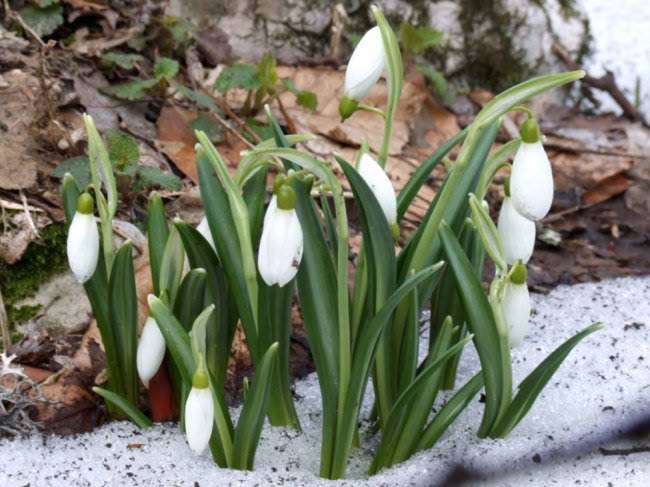 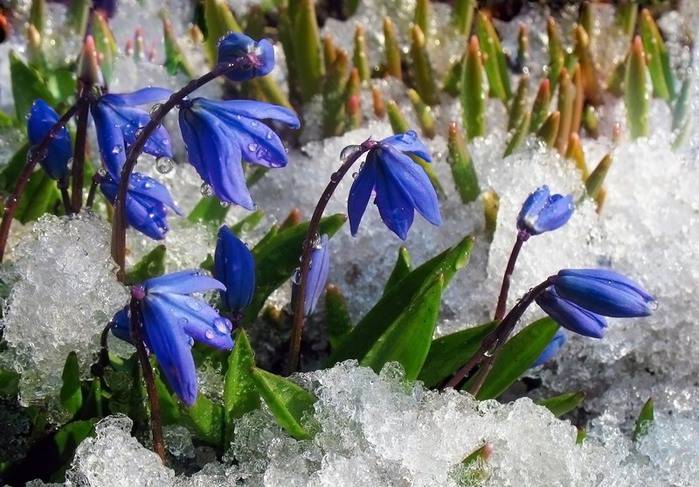 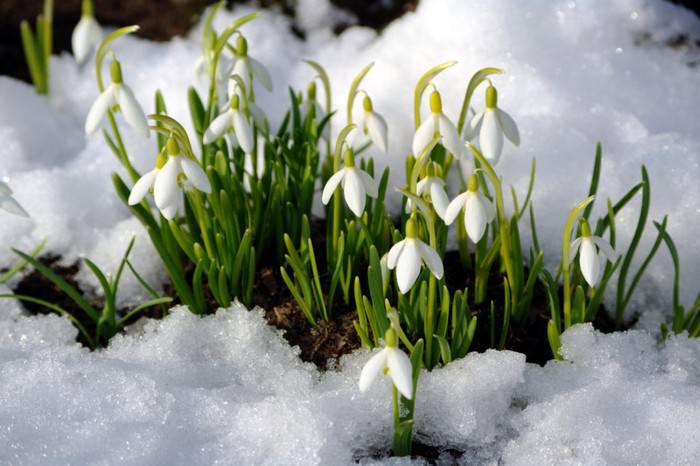 Смотрит солнышко – росток.
Не травинка, не листок:
Появился самый первый.
Желтый  маленький цветок
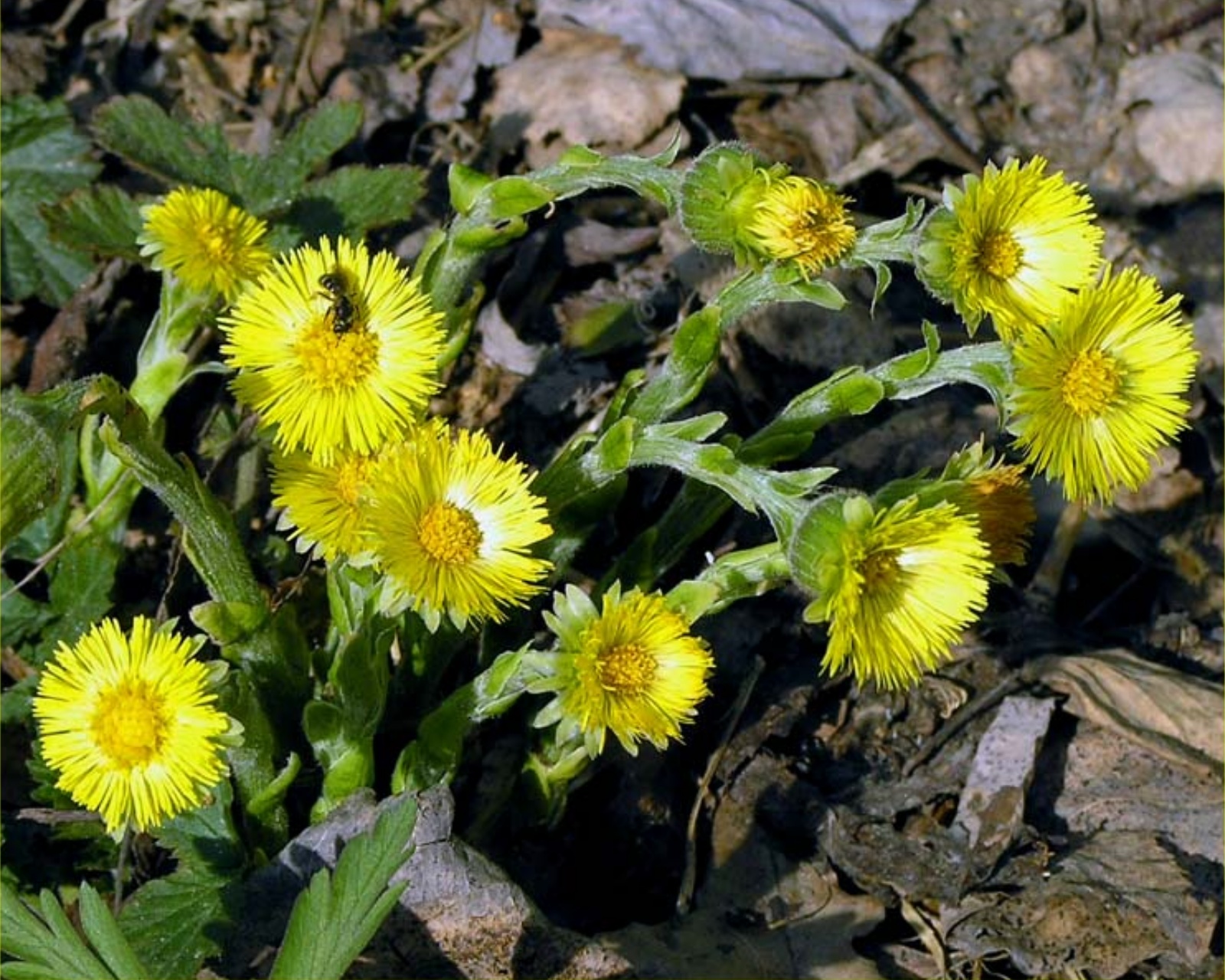 Мать-и-мачеха
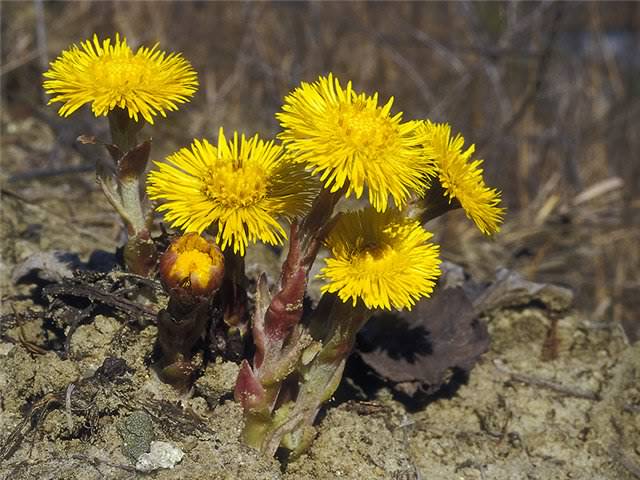 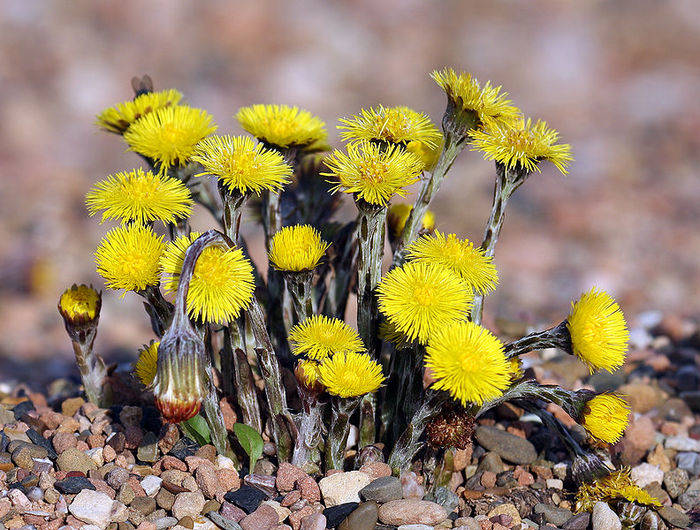 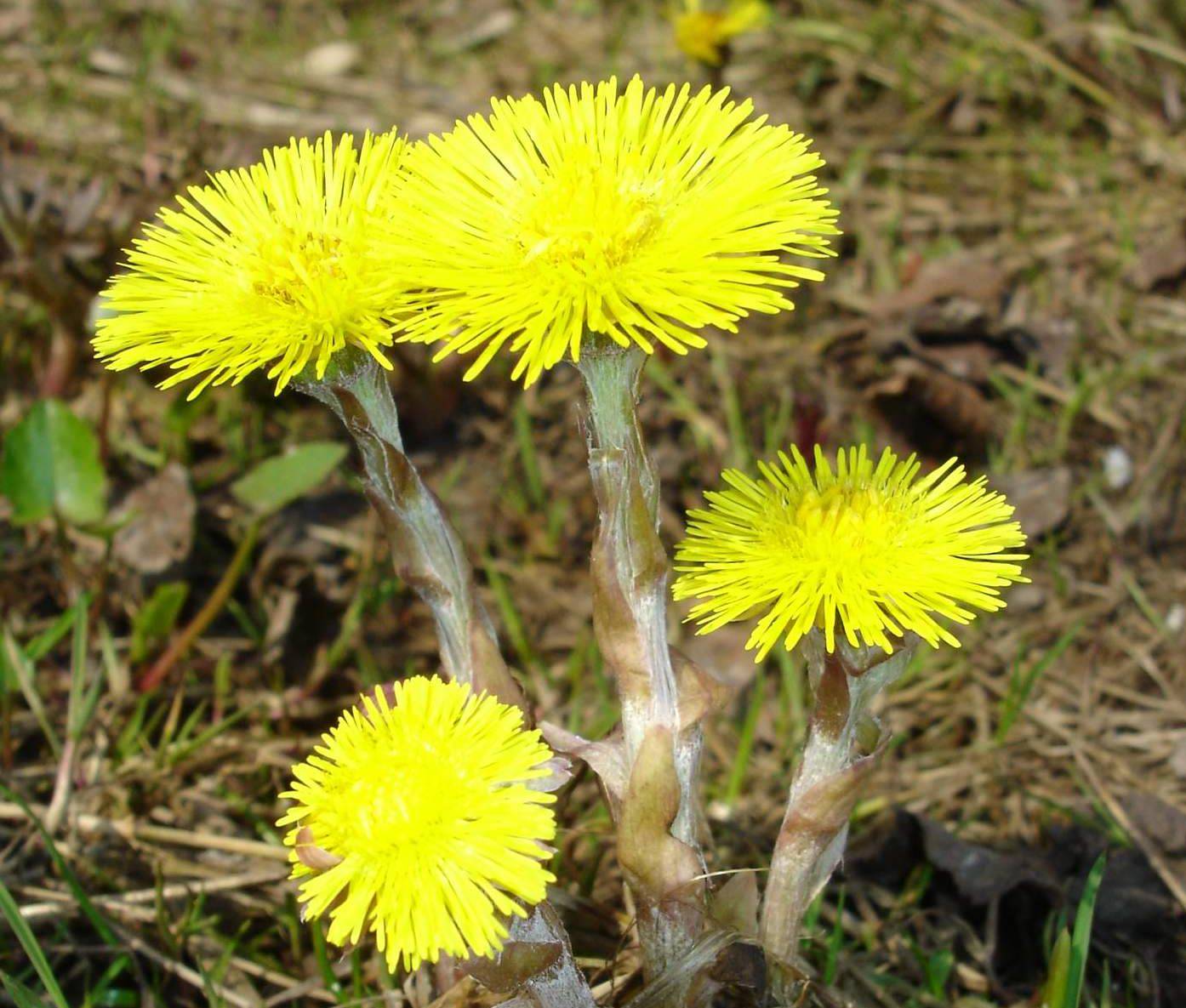 Похож на колокольчик, Лечу я всех подряд.
Мохнатые реснички,Фиалковый наряд.
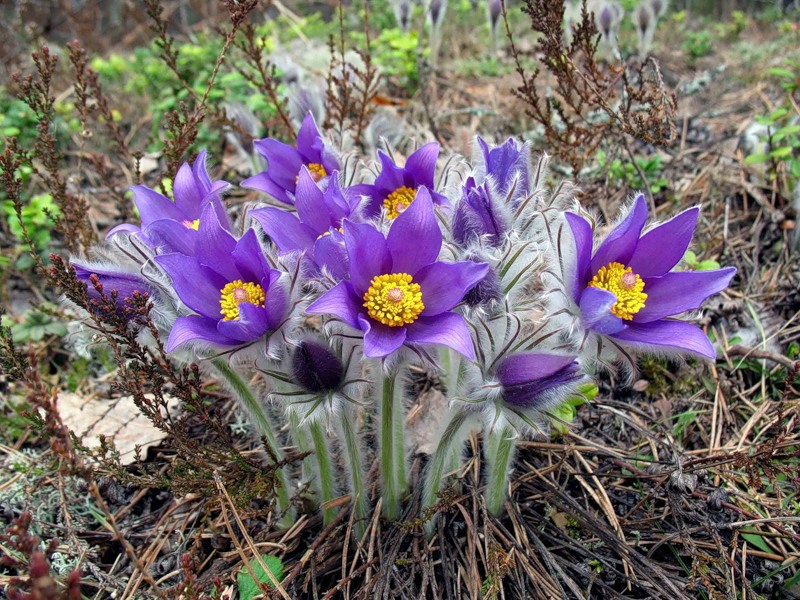 Сон - трава
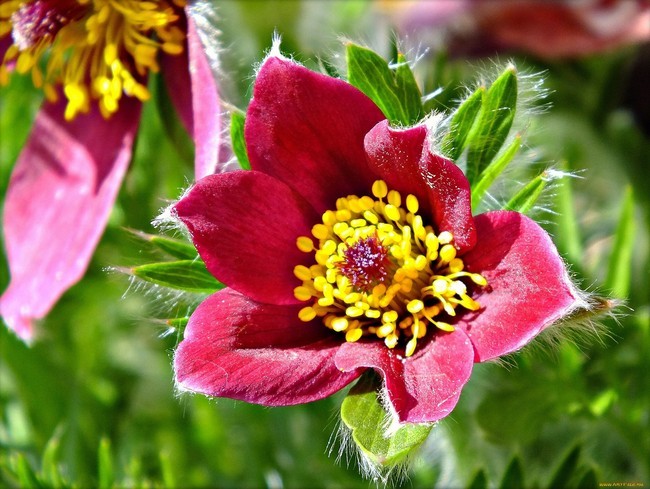 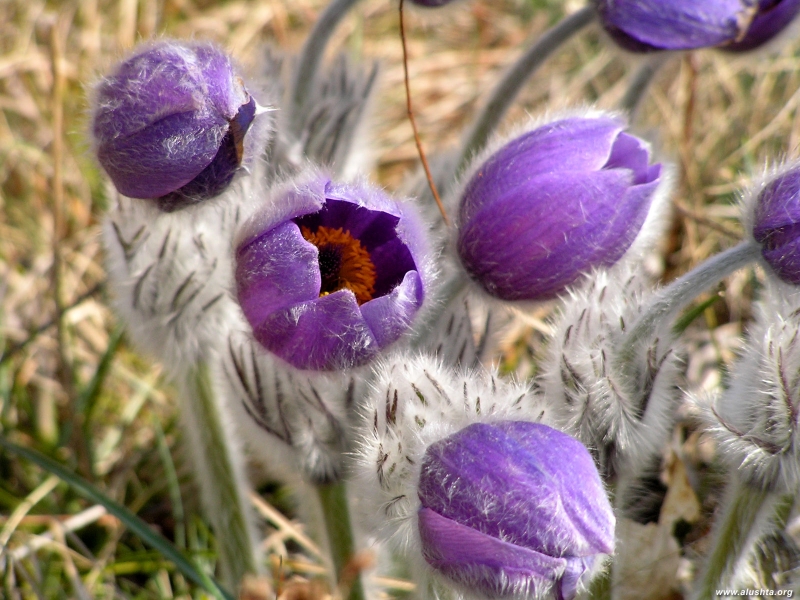 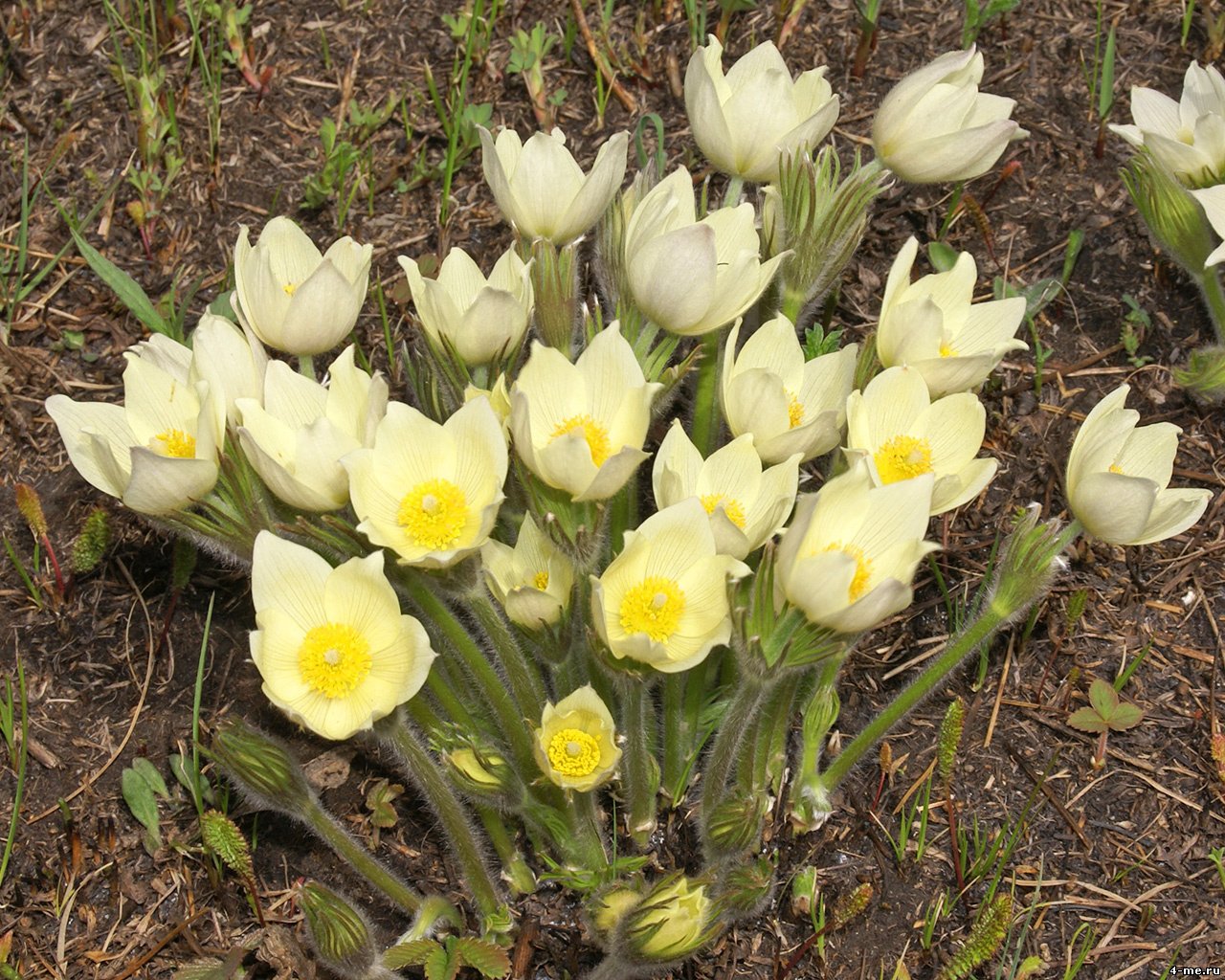 Цветёт он майскою порой,Его найдёшь в тени лесной:На стебельке, как бусы в ряд,Цветы душистые висят.
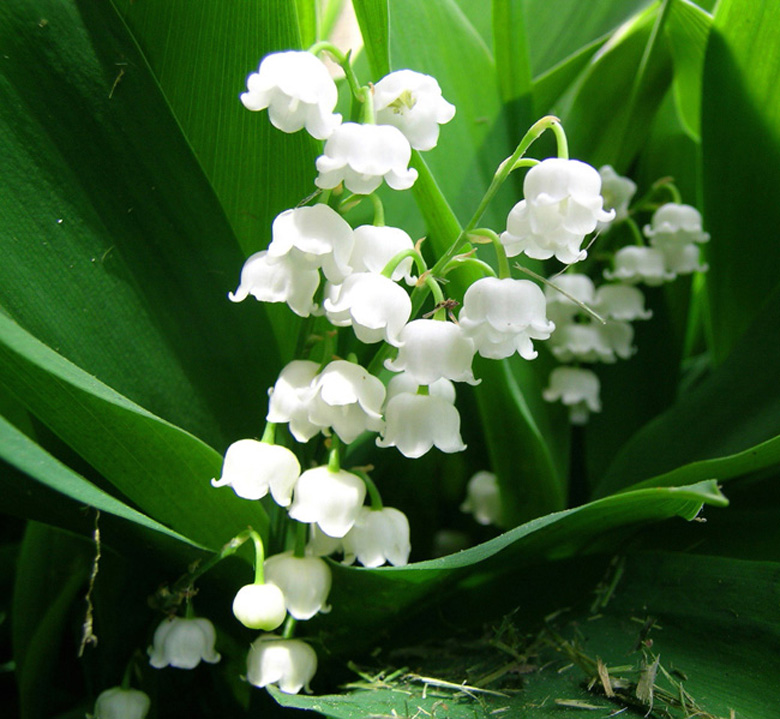 Ландыш
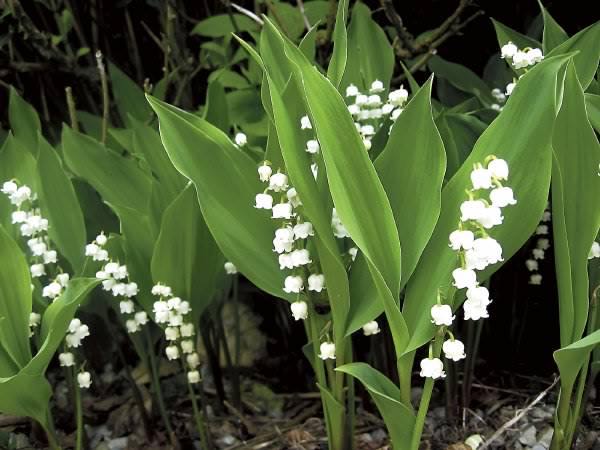 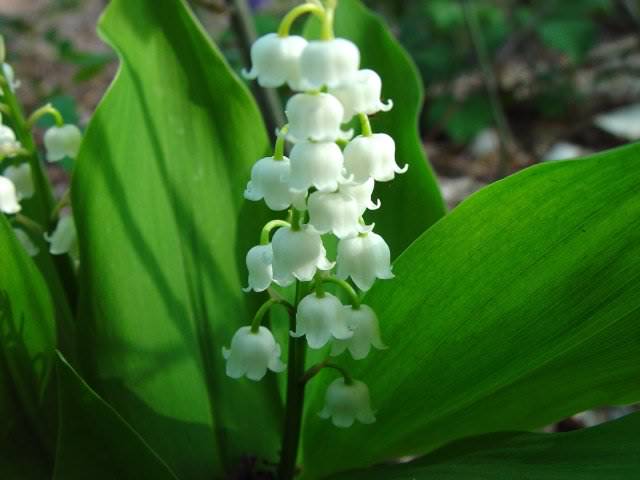 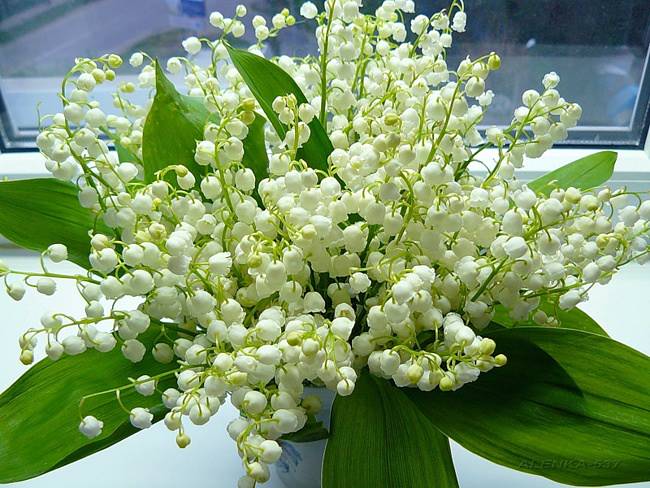 Горел в траве росистойФонарик золотистый.Потом померк, потухИ превратился в пух.
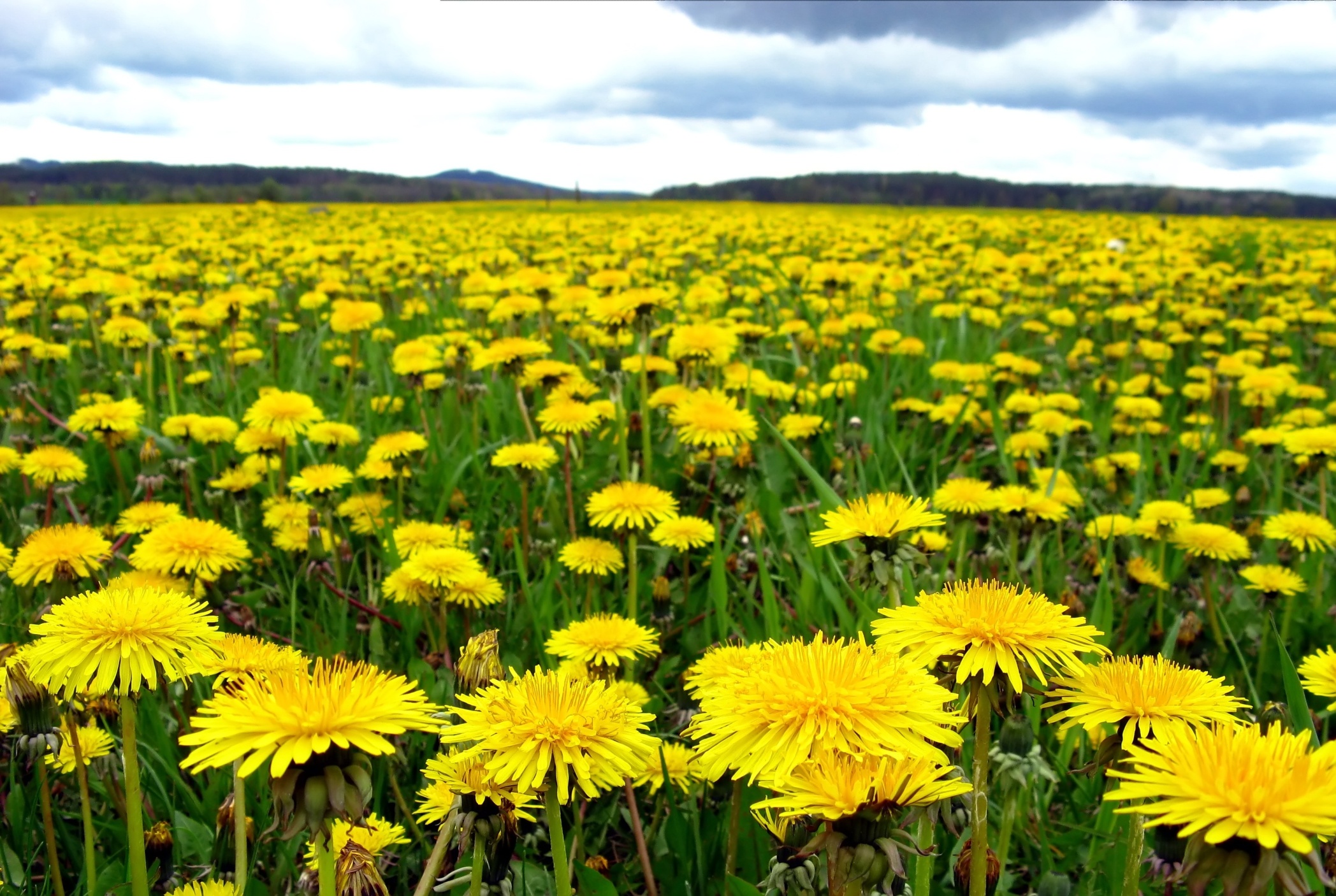 Одуванчик
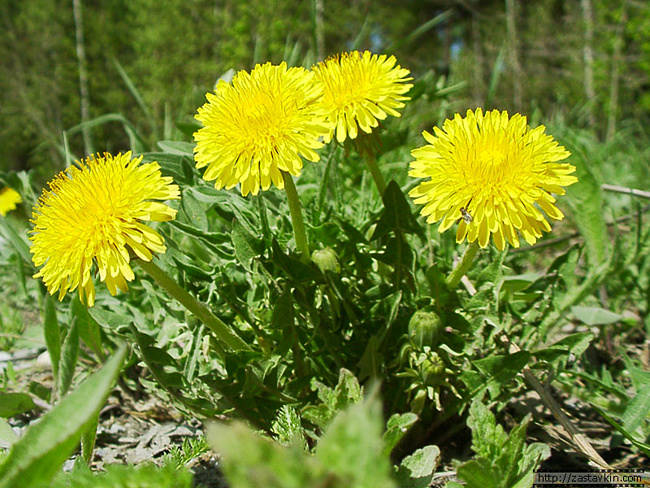 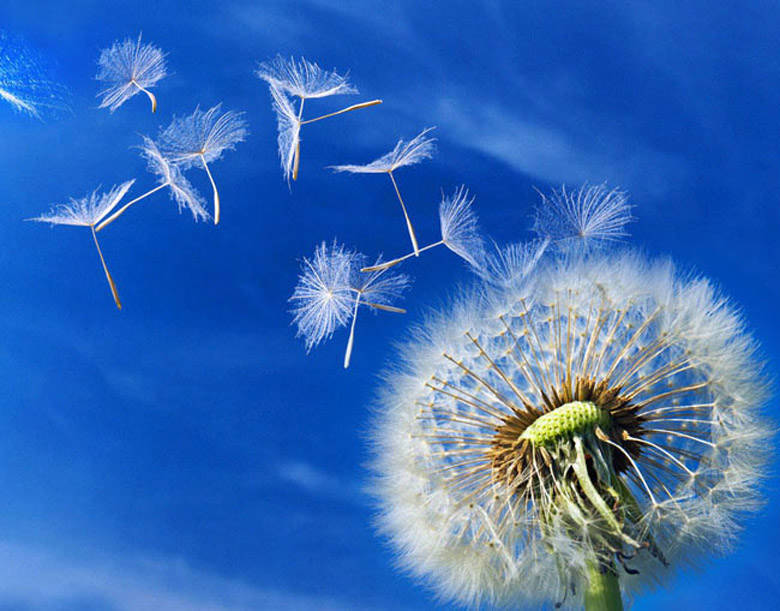 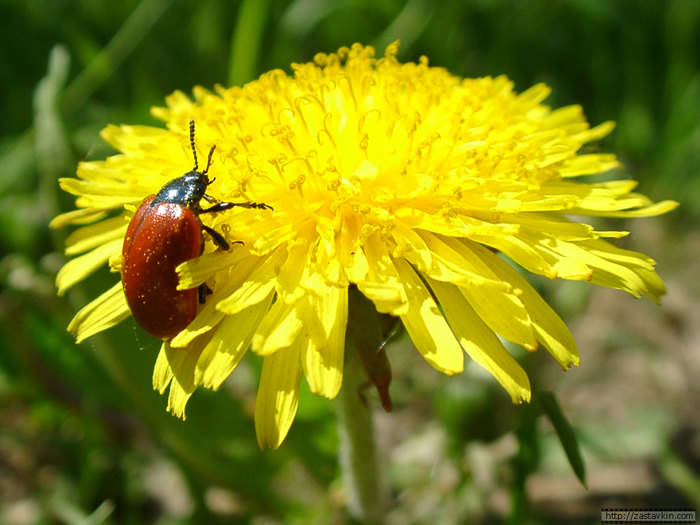 Перелеска
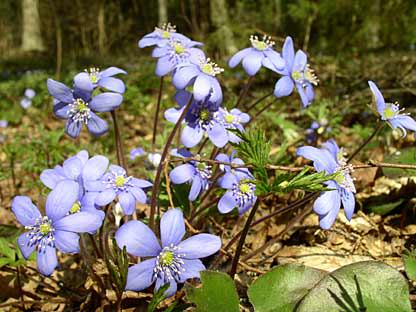 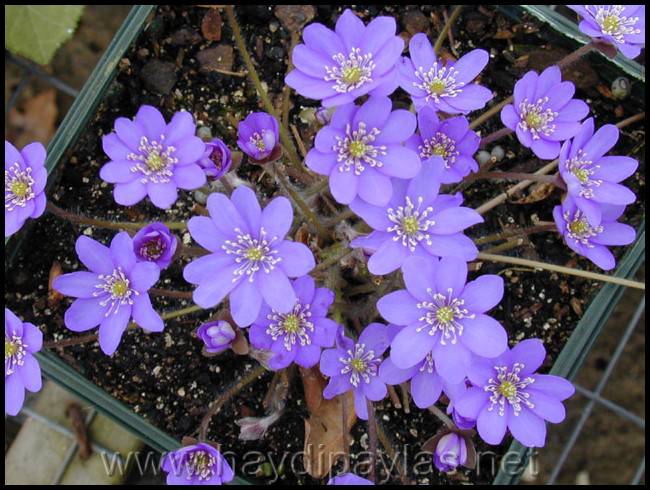 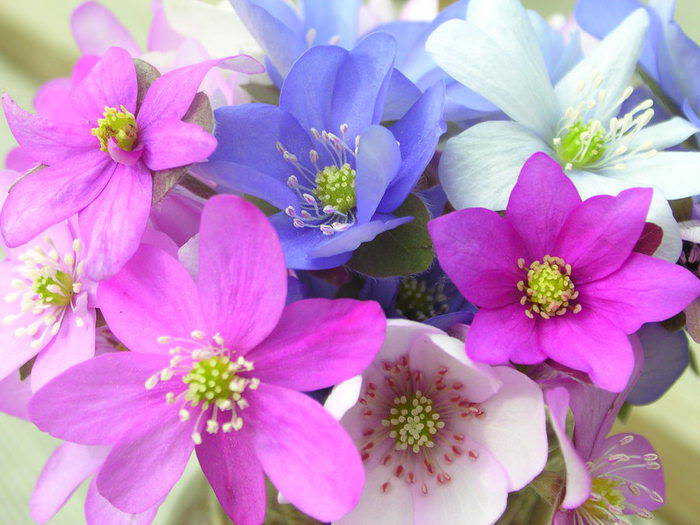 Ветреница
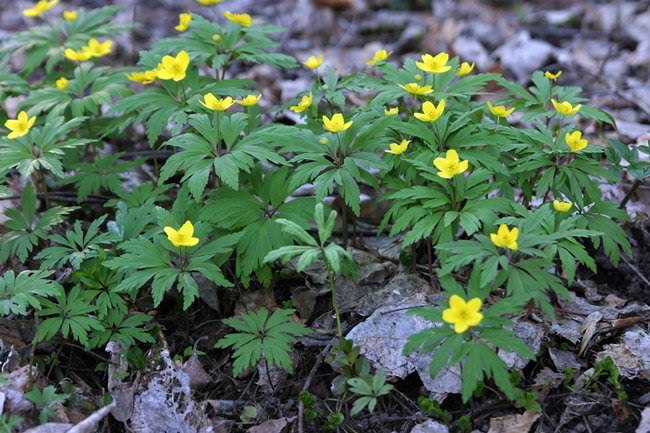 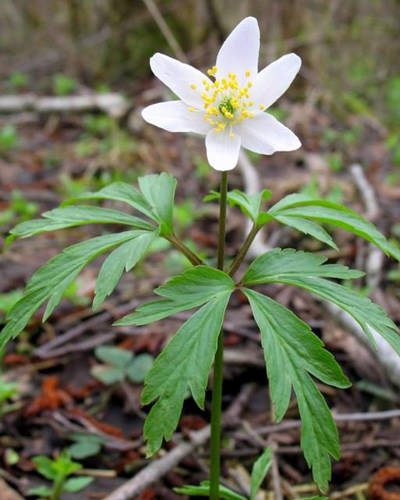 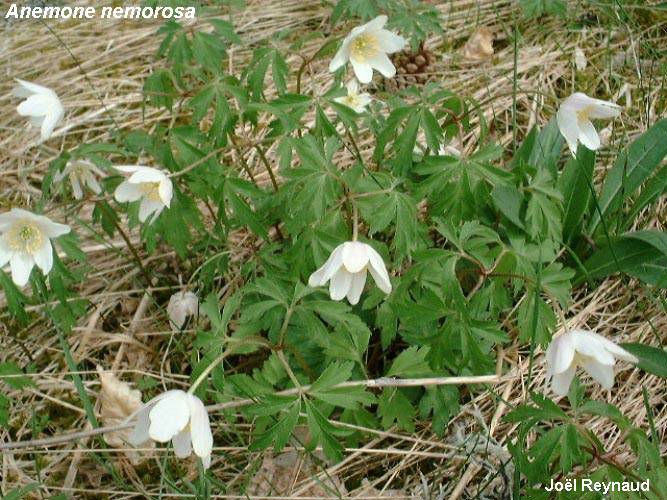 Хохлатка
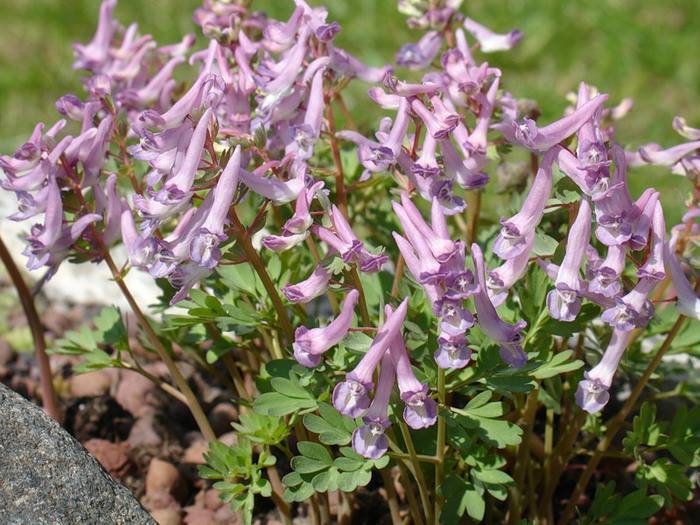 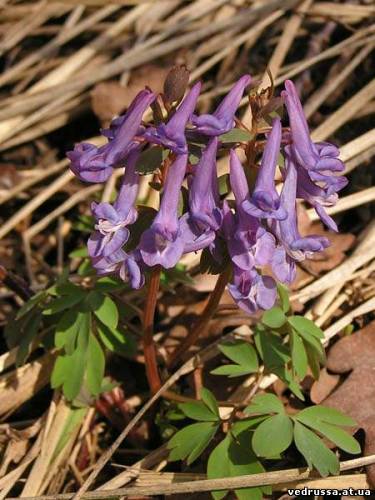 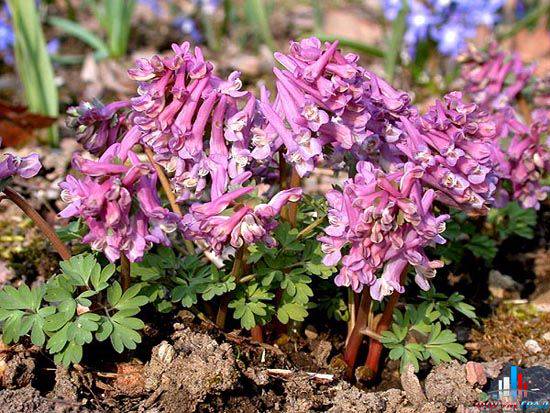 Медуница
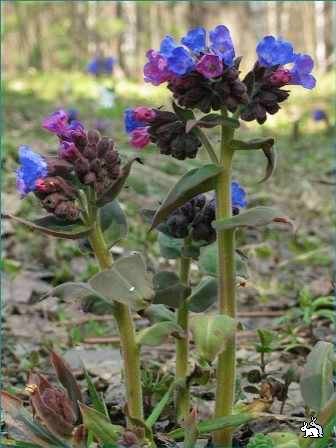 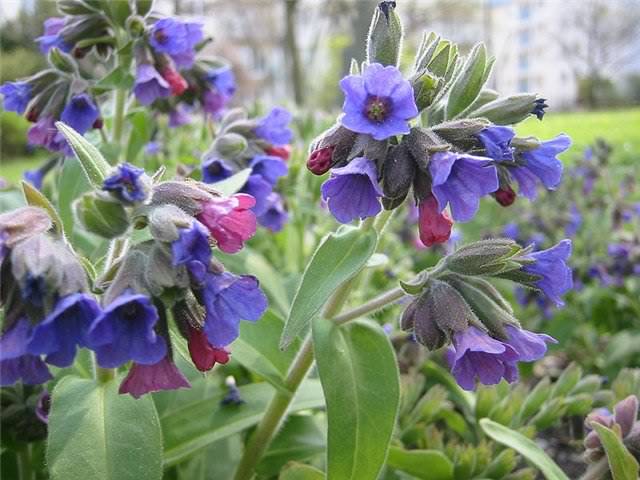 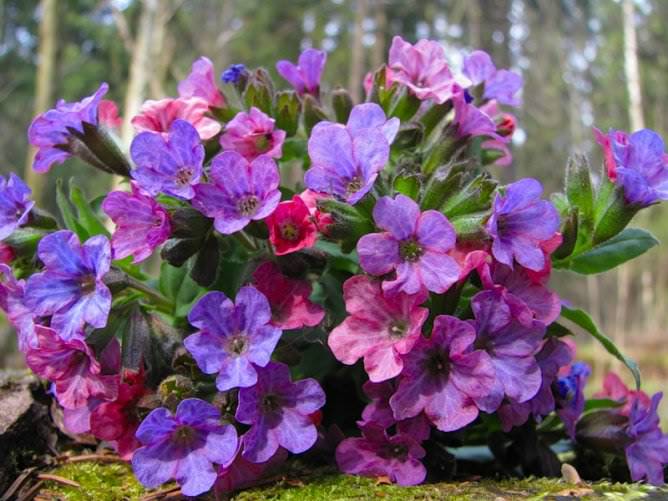 Жёлтый, белый, голубой;На земле растут пустой.У весны есть фокусы:Распустились..
Крокус
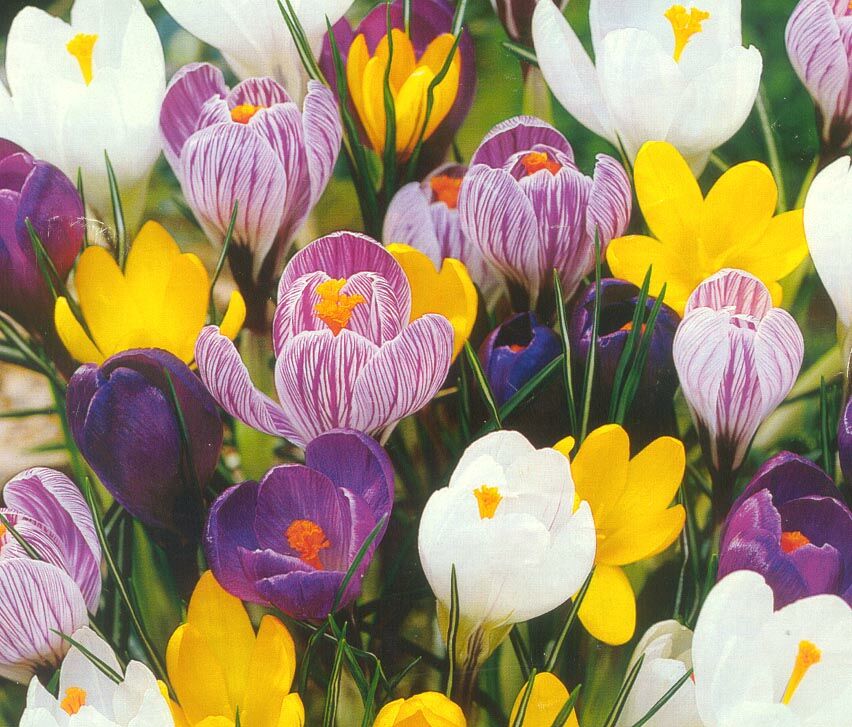 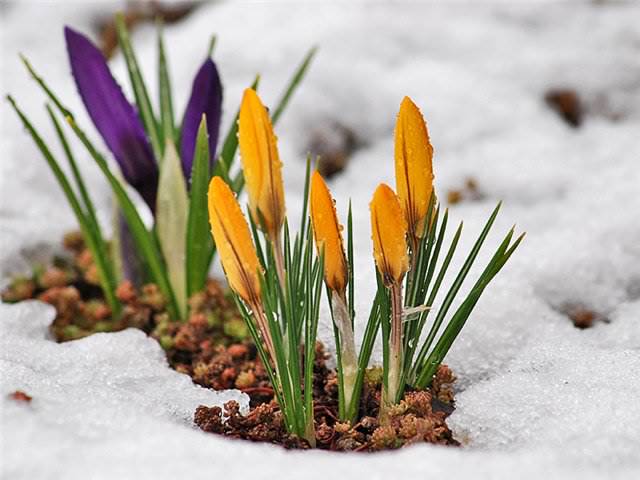 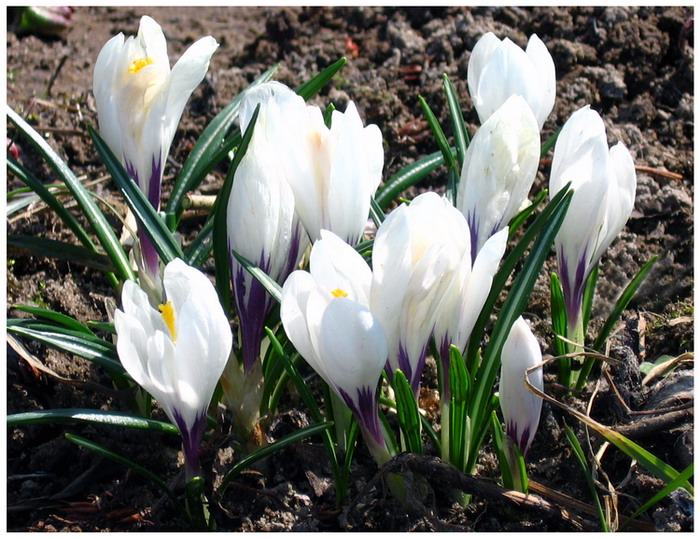 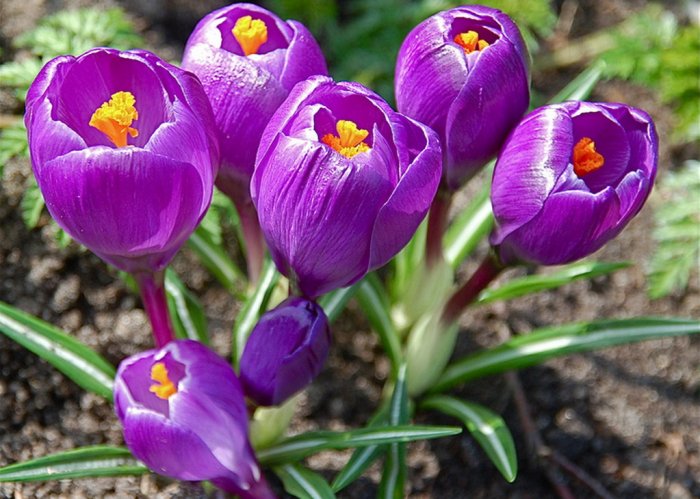 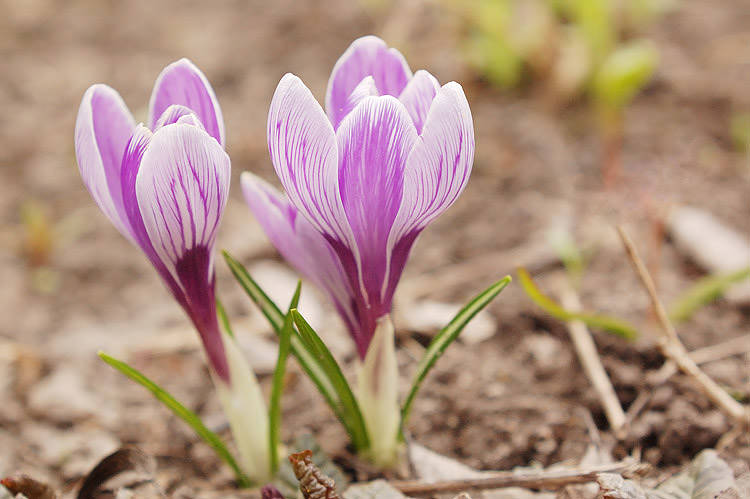 Из луковки вырос,Но в пищу негож.На яркий стаканчикЦветок тот похож.
Тюльпан
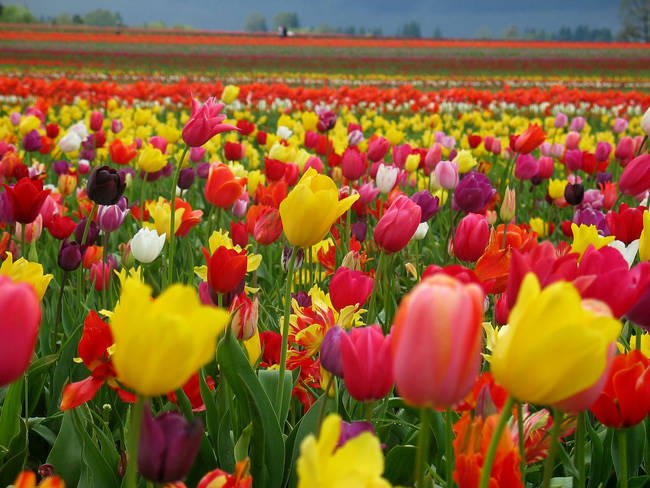 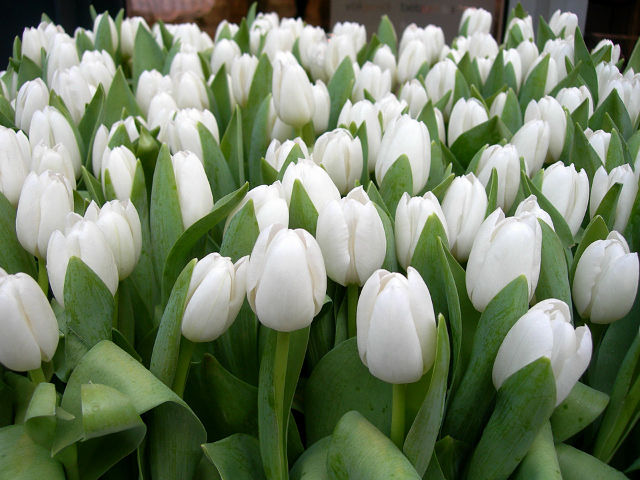 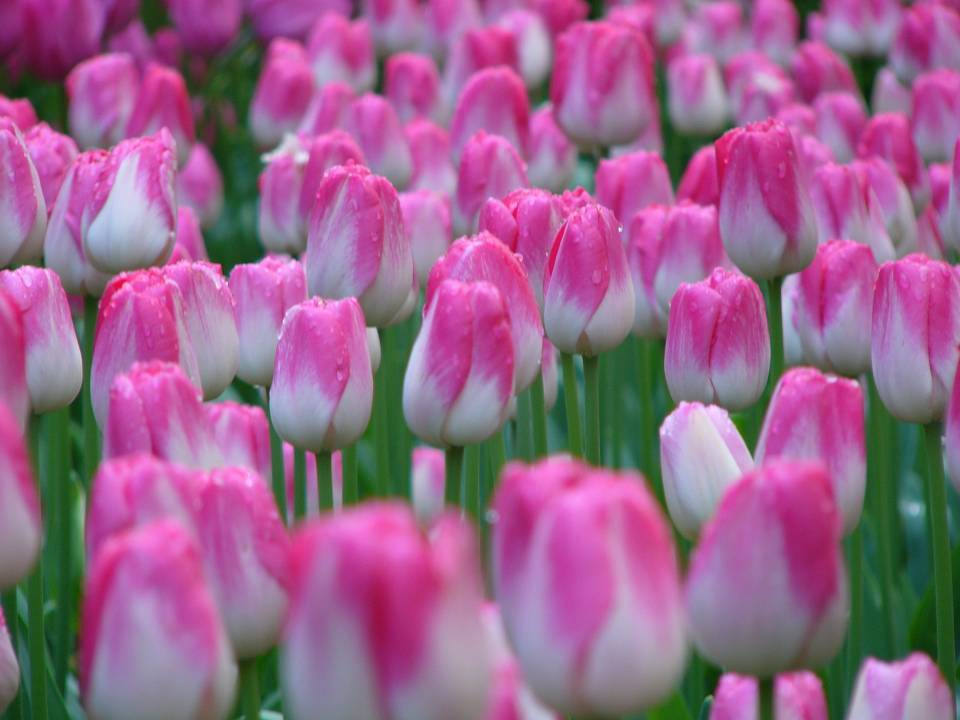 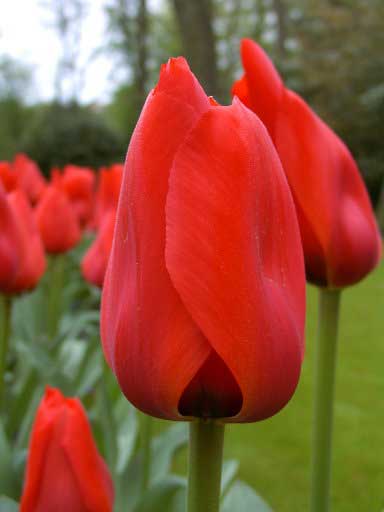 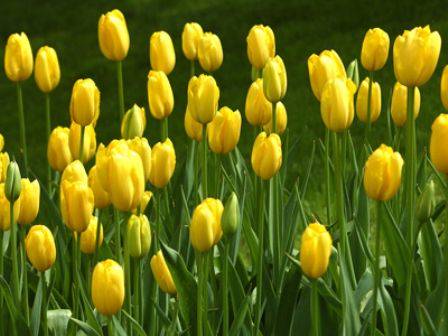 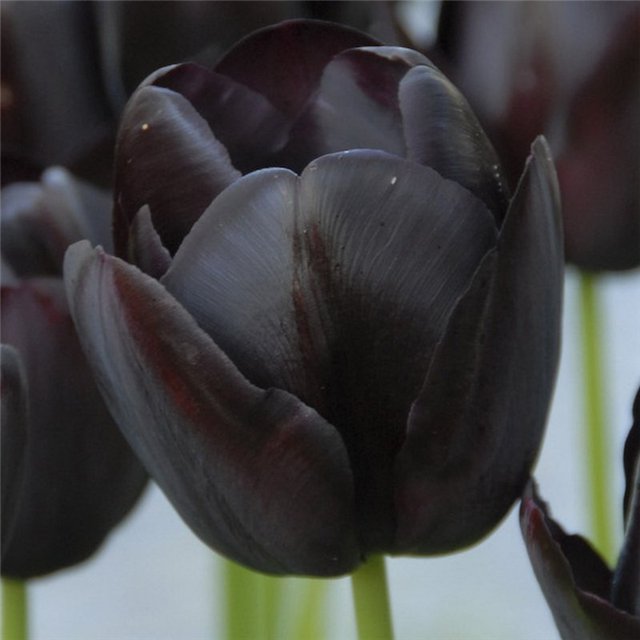 Есть у весеннего цветка
Приметы, чтоб не ошибиться:
Листик — как у чеснока,
А корона — как у принца!
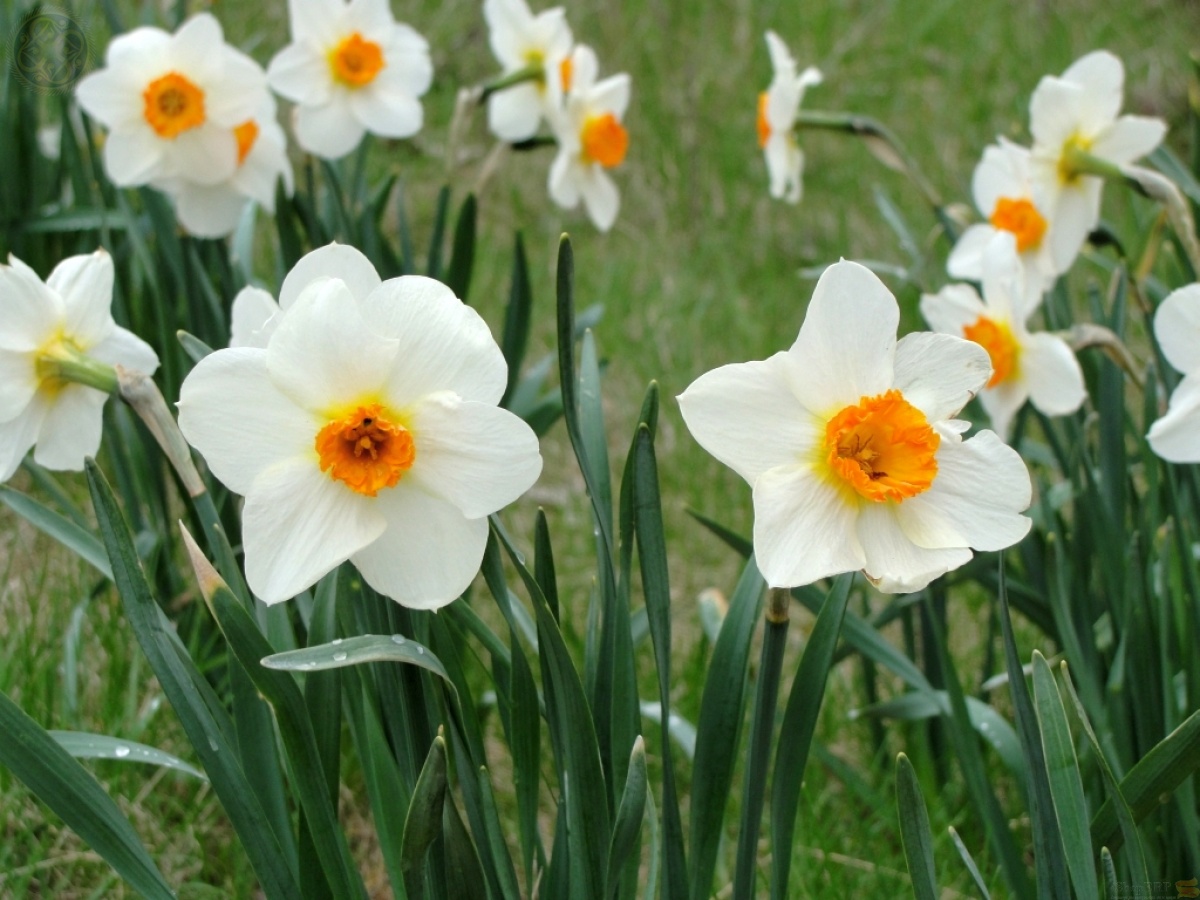 Нарцисс
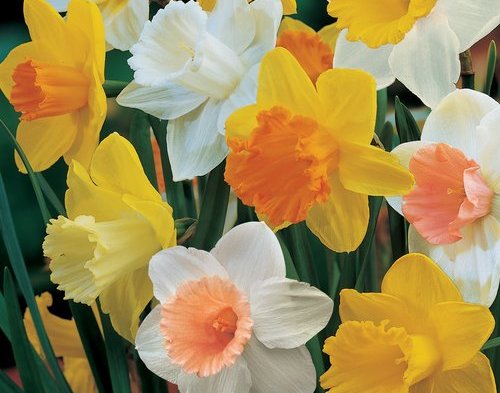 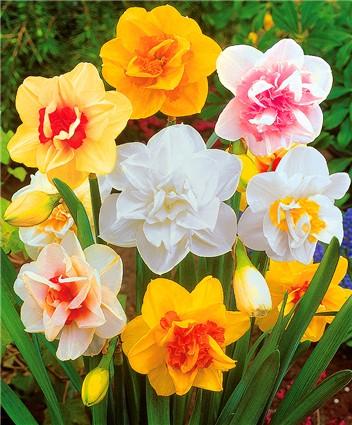 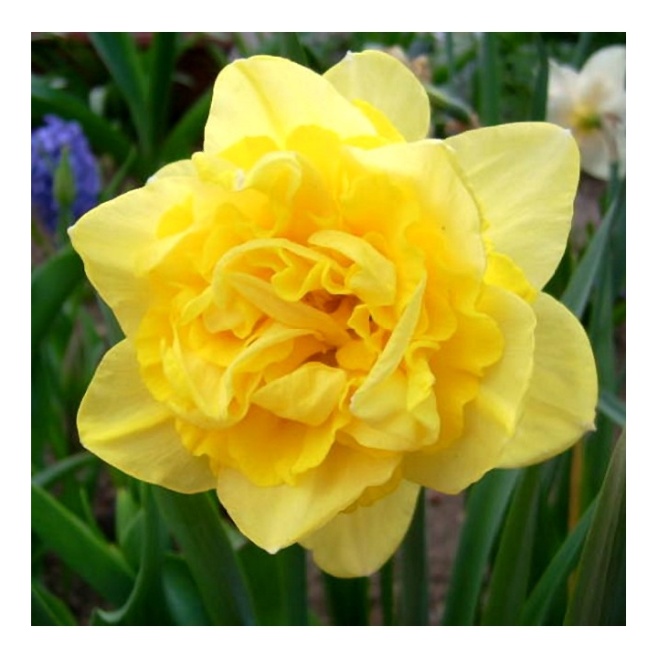 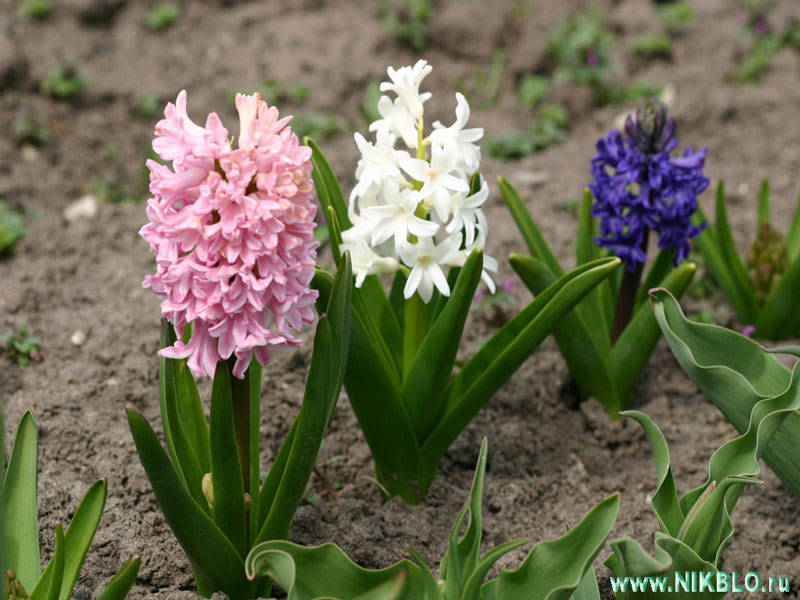 Гиацинт
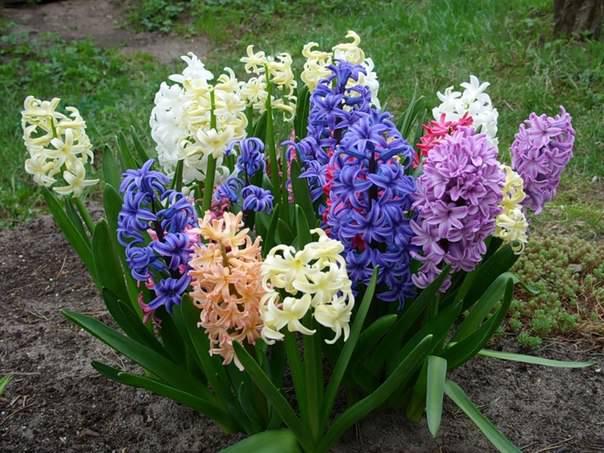 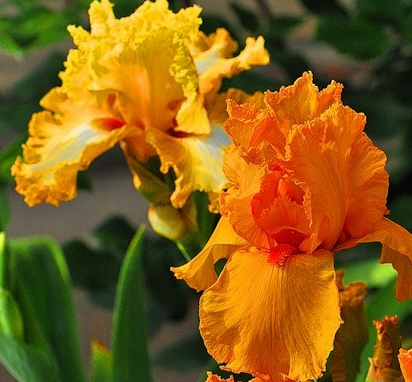 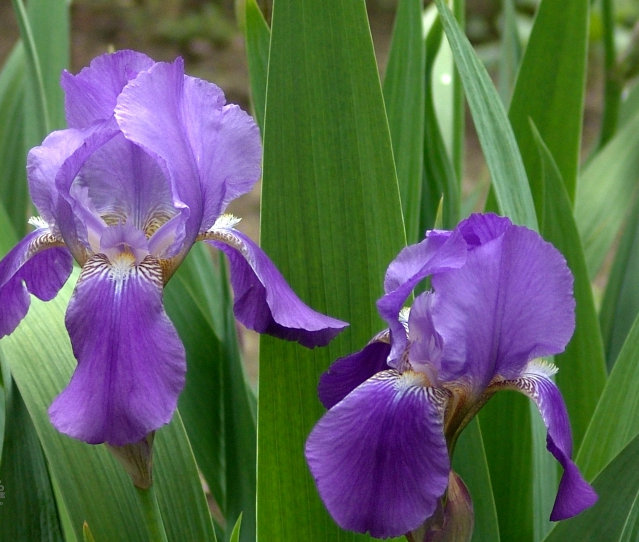 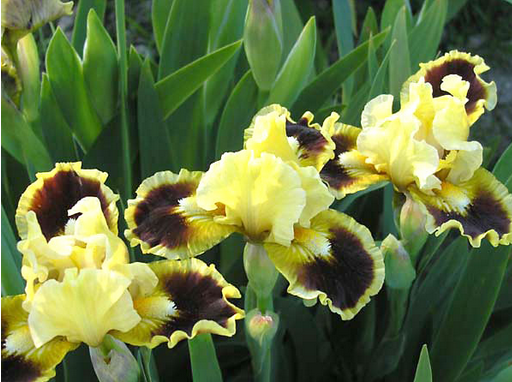 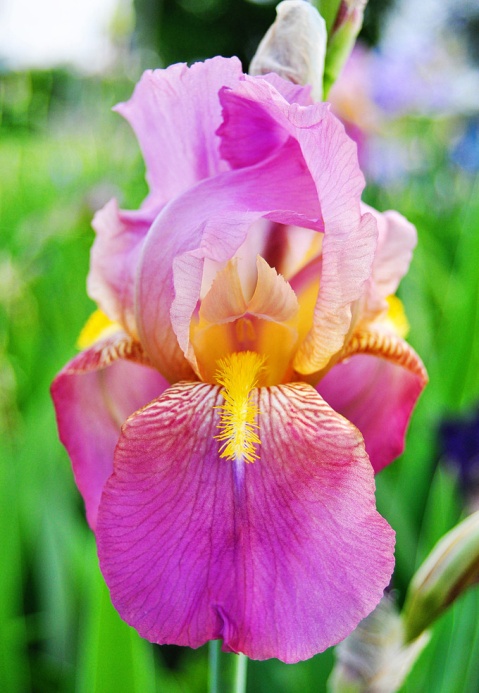 Ирис
Презентацию подготовила:
Воспитатель МДОУ
«Детский сад комбинированного вида №2"
Филимонова Елизавета Ивановна
СПАСИБО ЗА ВНИМАНИЕ !